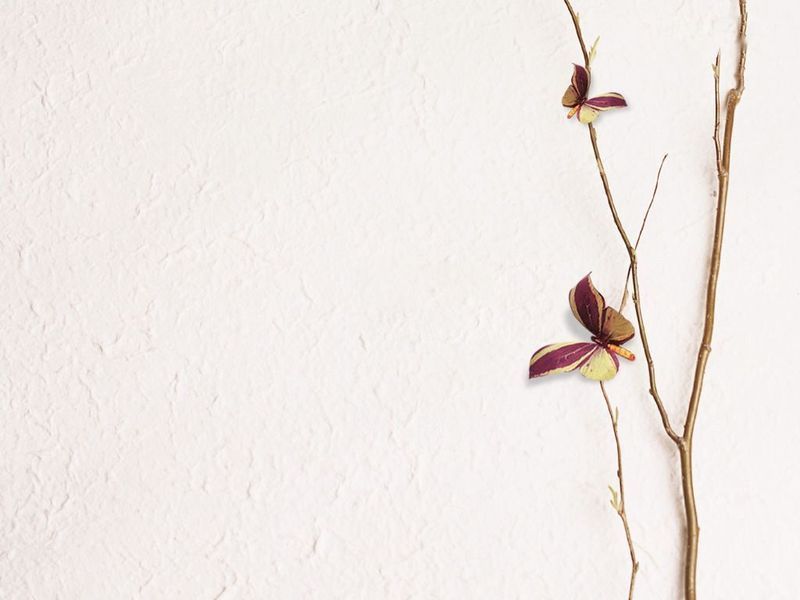 Unit 4
Grandparents
WWW.PPT818.COM
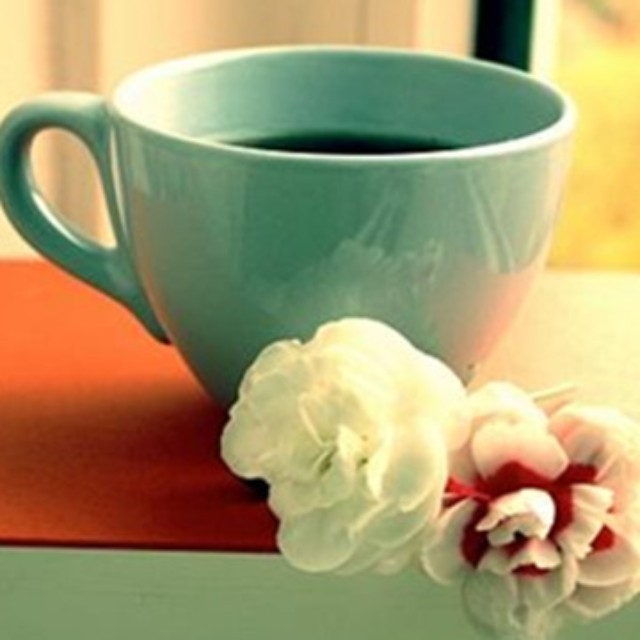 mother
father 
brother 
sister 
uncle  
aunt   
grandma  
grandpa
family
parents
Mr 先生   
Mrs 夫人
Ms 女士  
Miss 小姐
baby brother
baby sisiter
cousin
grandparents
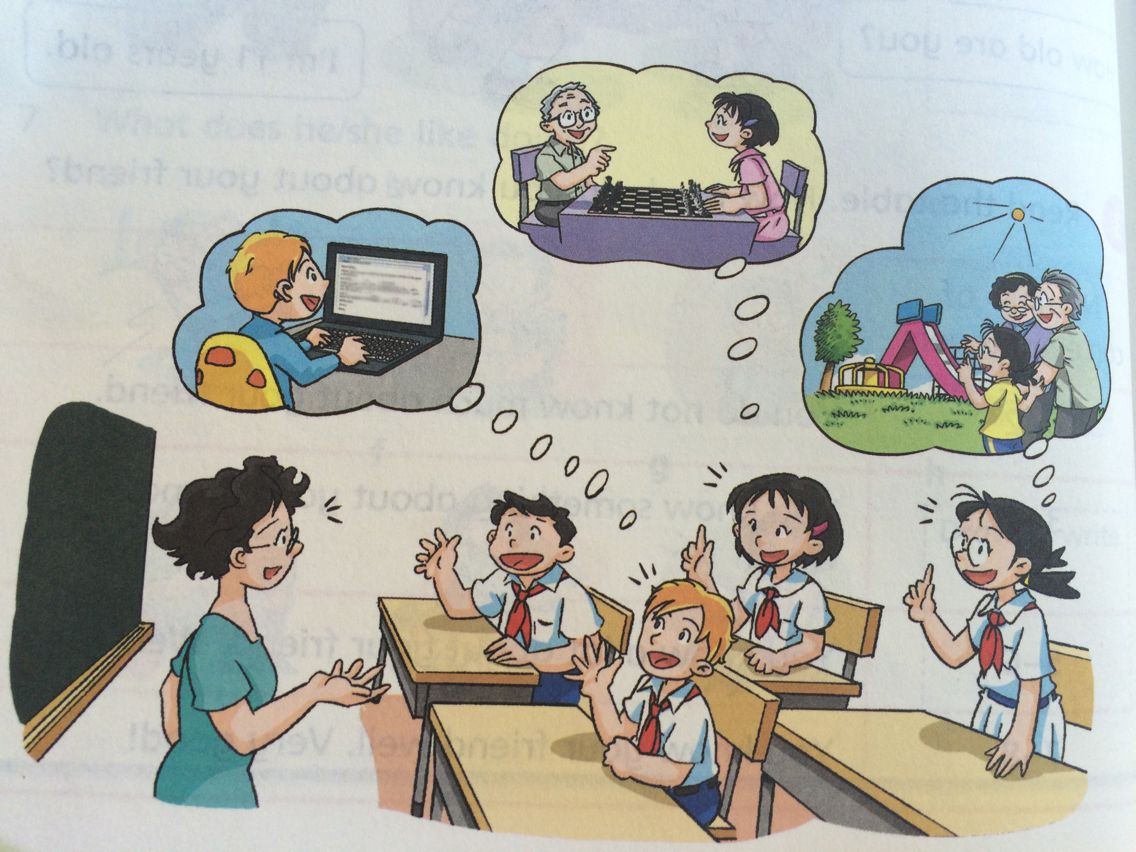 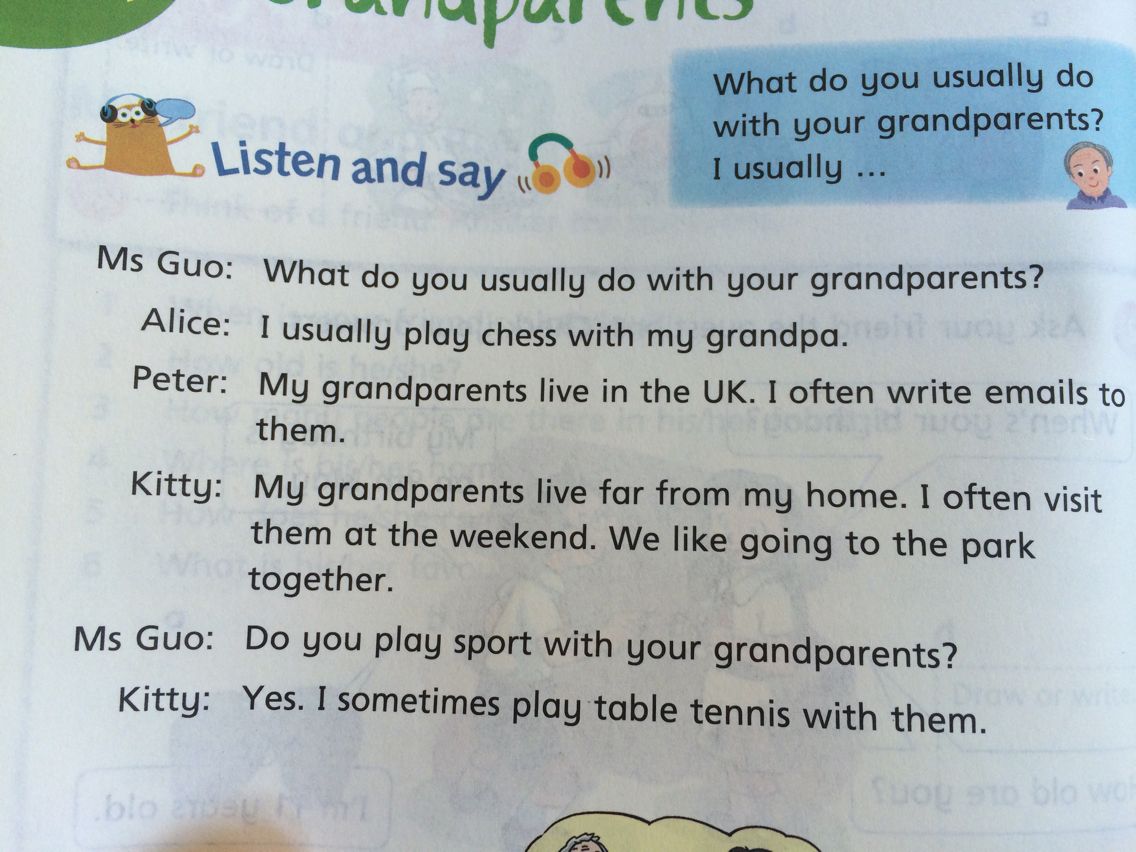 [tenɪs]
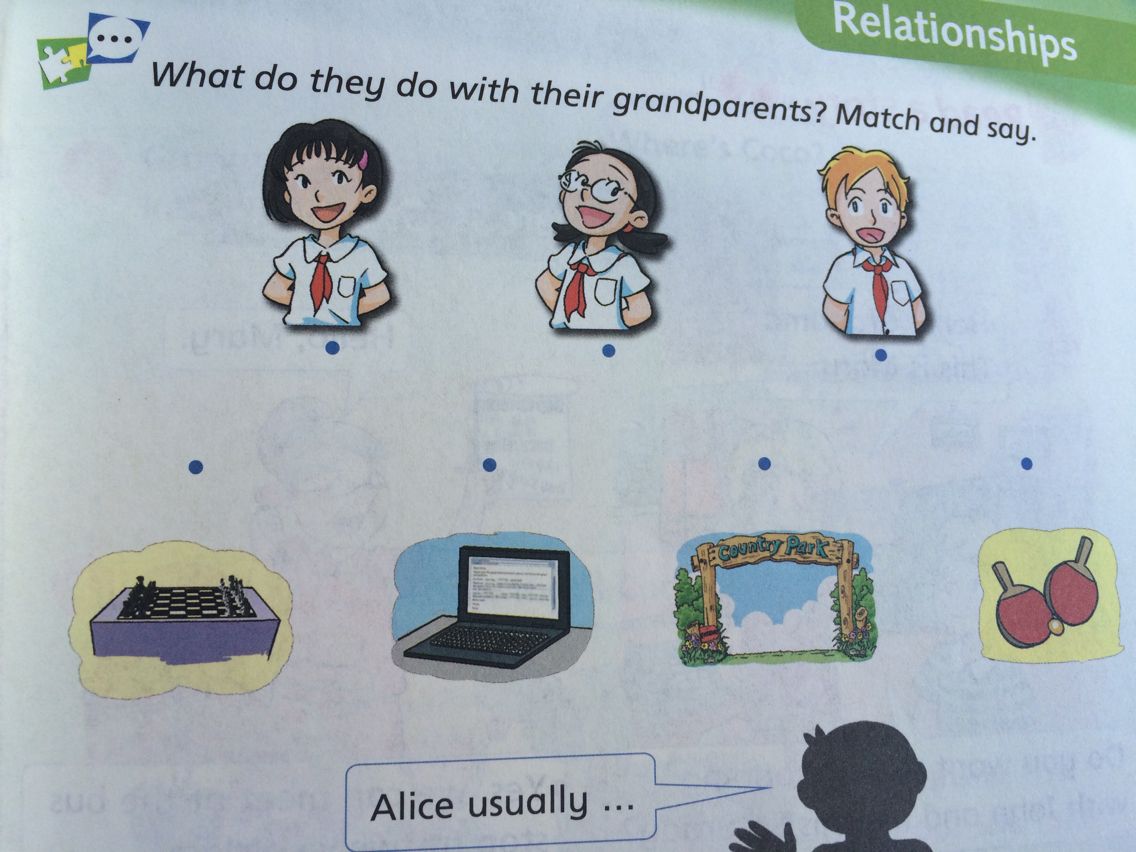 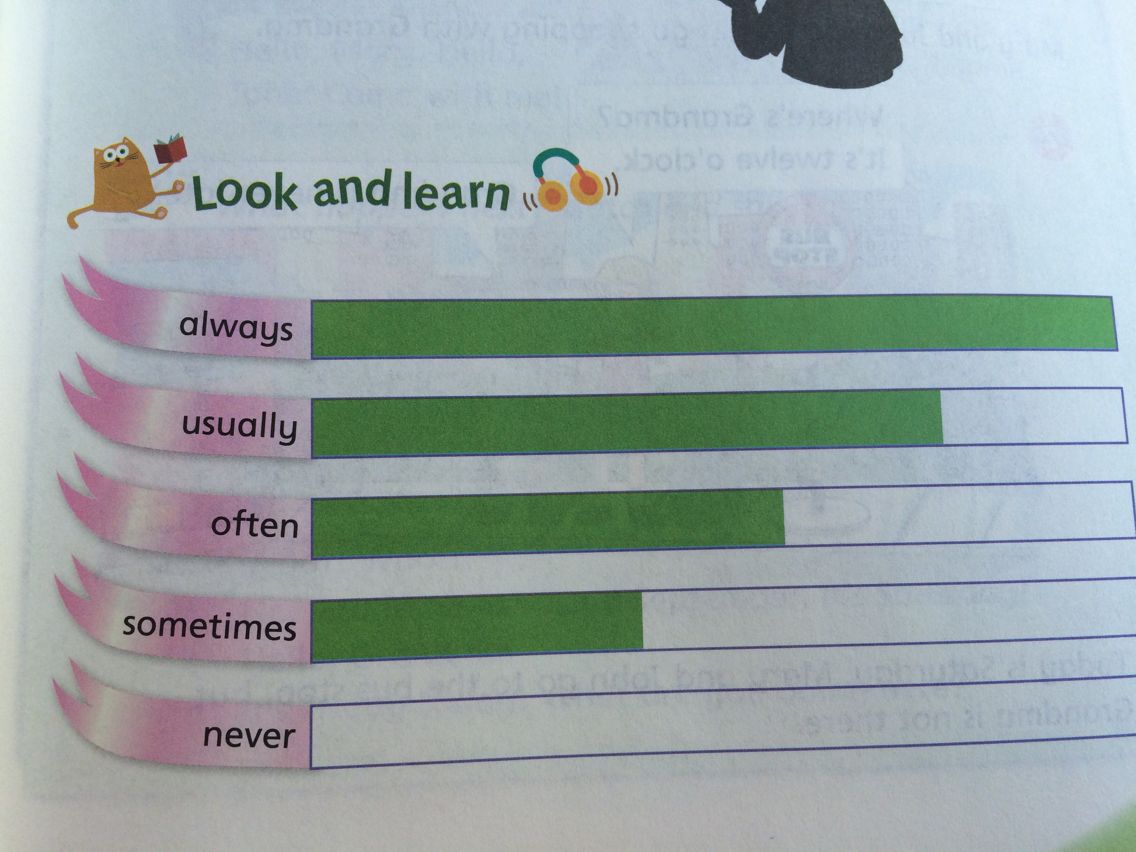 [ɔ:lweɪz]
[ ju:ʒuəli]
[ɔ:fn]
[sʌmtaɪmz]
[nevə(r)]
Where is Grandma?
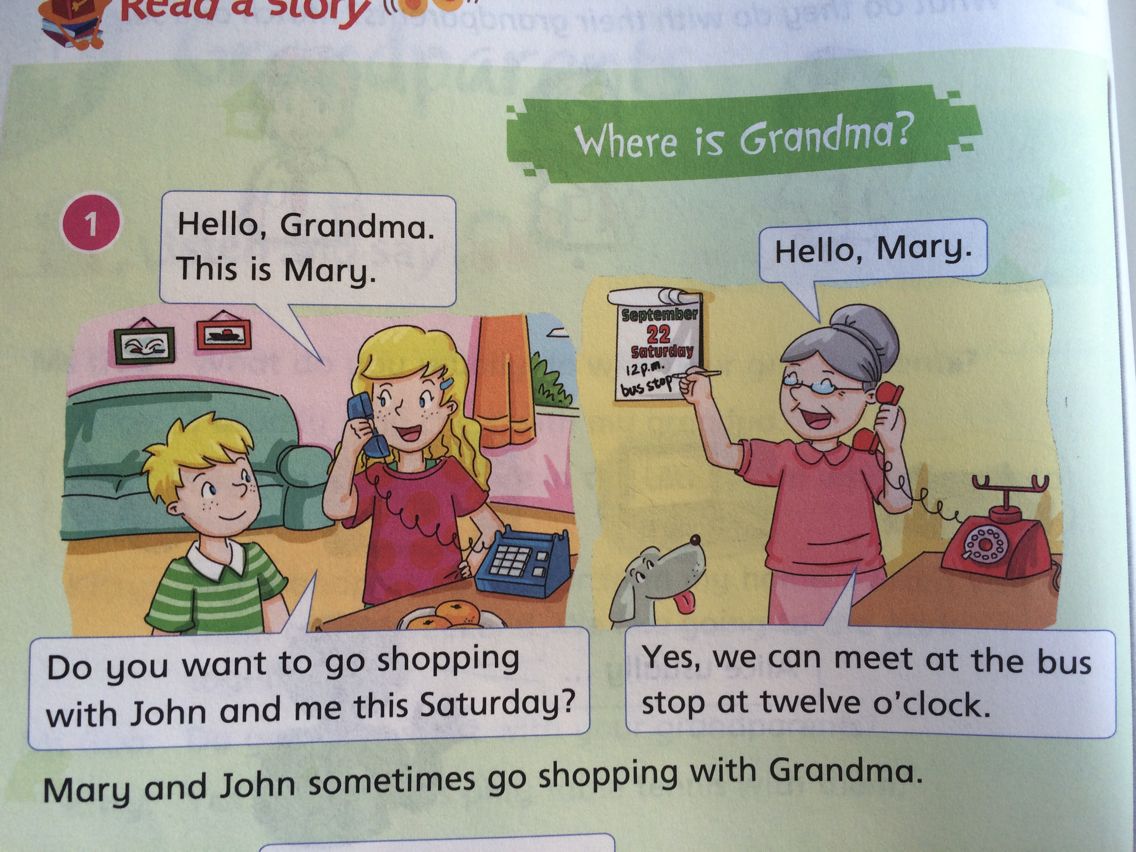 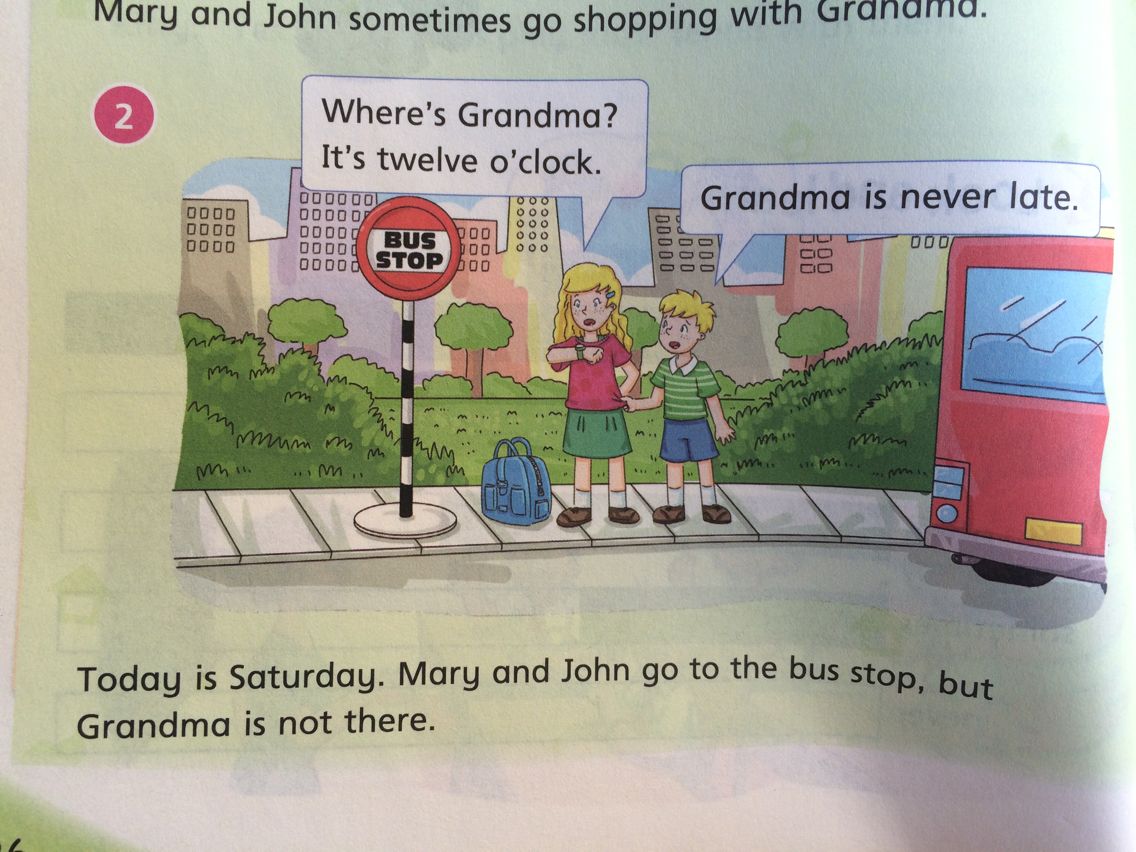 [leɪt]
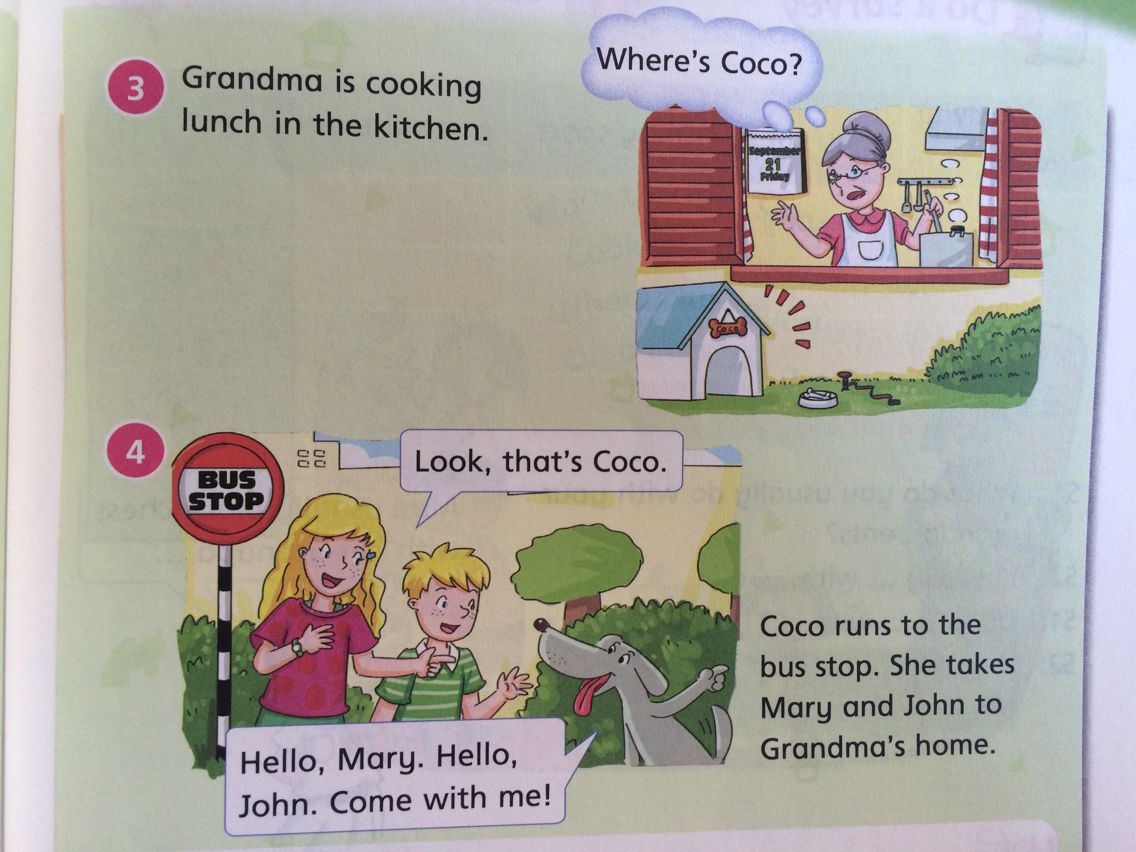 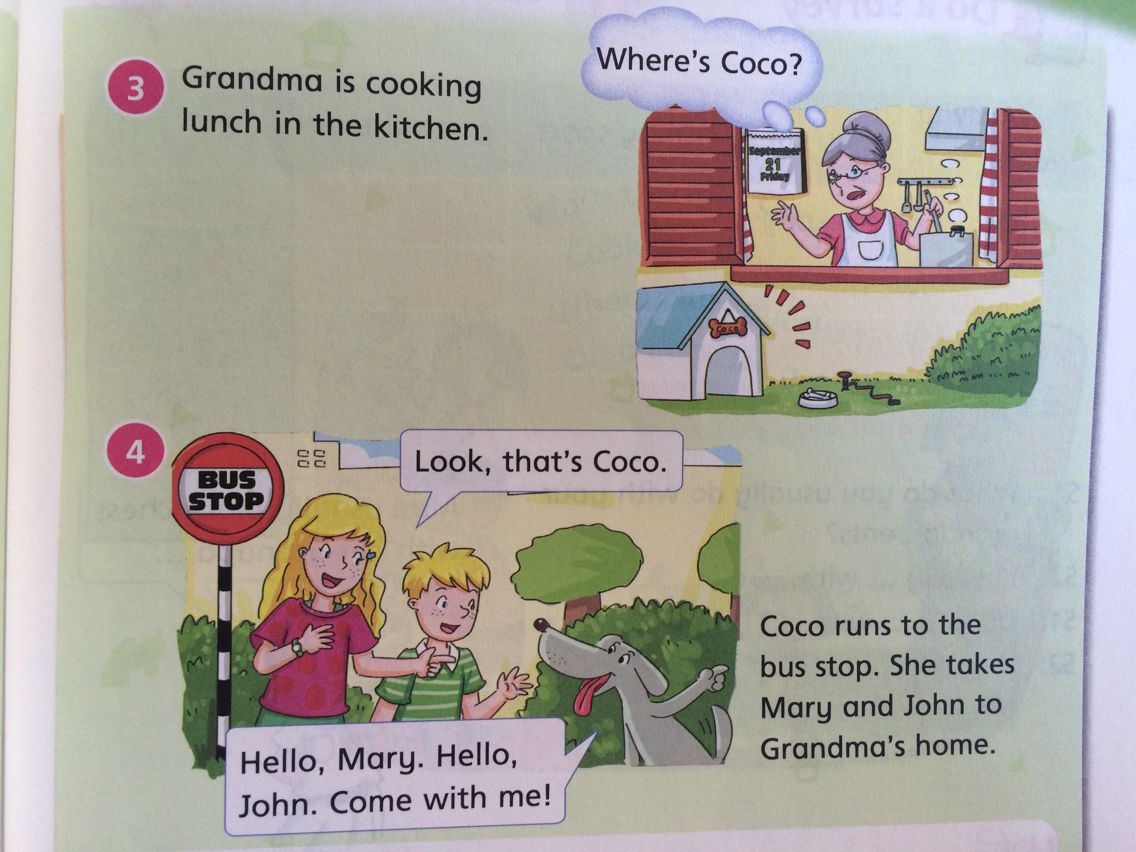 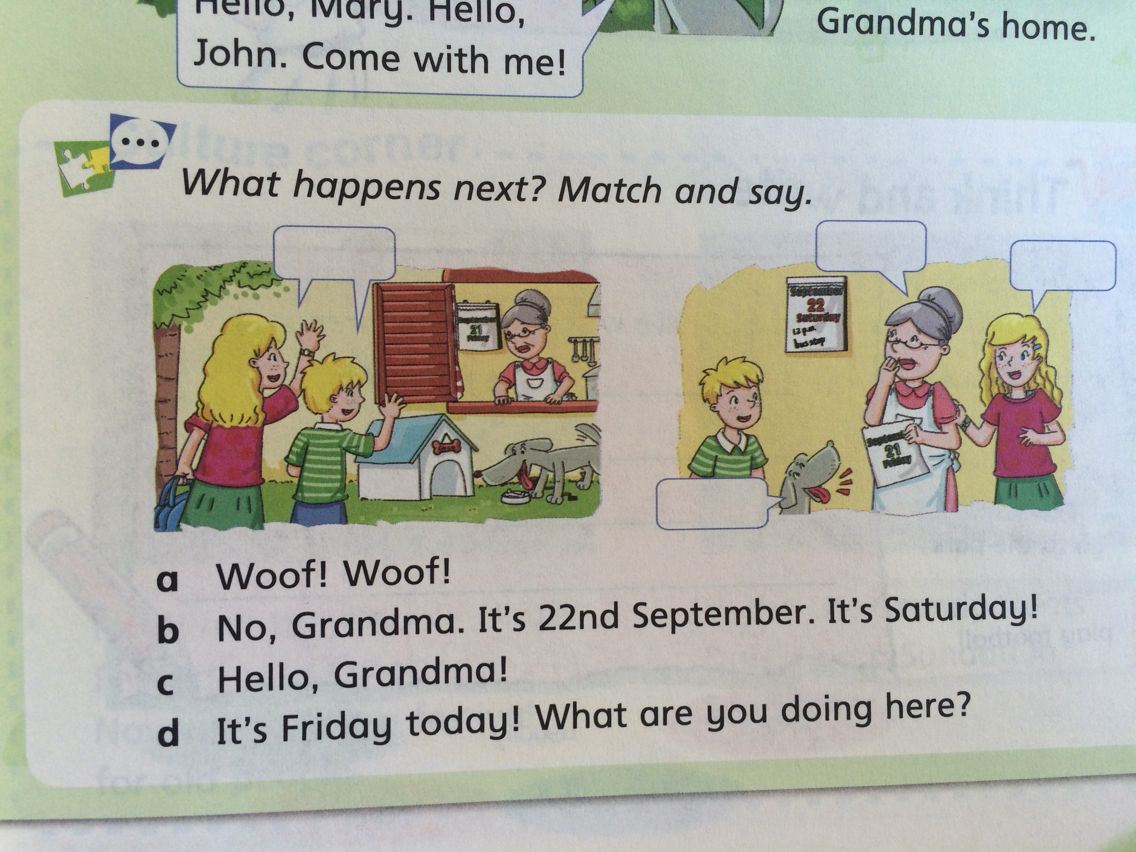 c
b
d
a
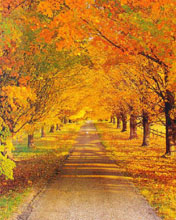 Activity
Name
S1: What do you usually do with your grandparents?
S2:I usually… with…
S1: Do you …with…?
S2: Yes, I do.
      No, I never…with…
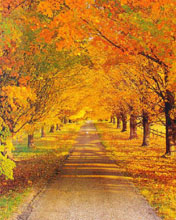 go to the cinema         go to the park

play chess    go shopping     play football
I (do not) live with my grandparents.
( I _________ visit them.)
I_________________ with them.
I_________________________.
__________________________
sometimes
never
always
usually
often
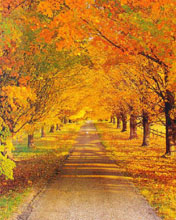 Sh----- [ʃ ]
Catch a fish. Splish ! Splish!
Wash the fish. Splash! Splash!
Cook the fish. Swish! Swish!
Where can I put the fish?
On a dish ! On a dish!
[splɪʃ] 水声
[fɪʃ ]
[splæʃ] vt. 使（液体）溅起
[swɪʃ] v. 鞭打;嗖嗖声
[dɪʃ]
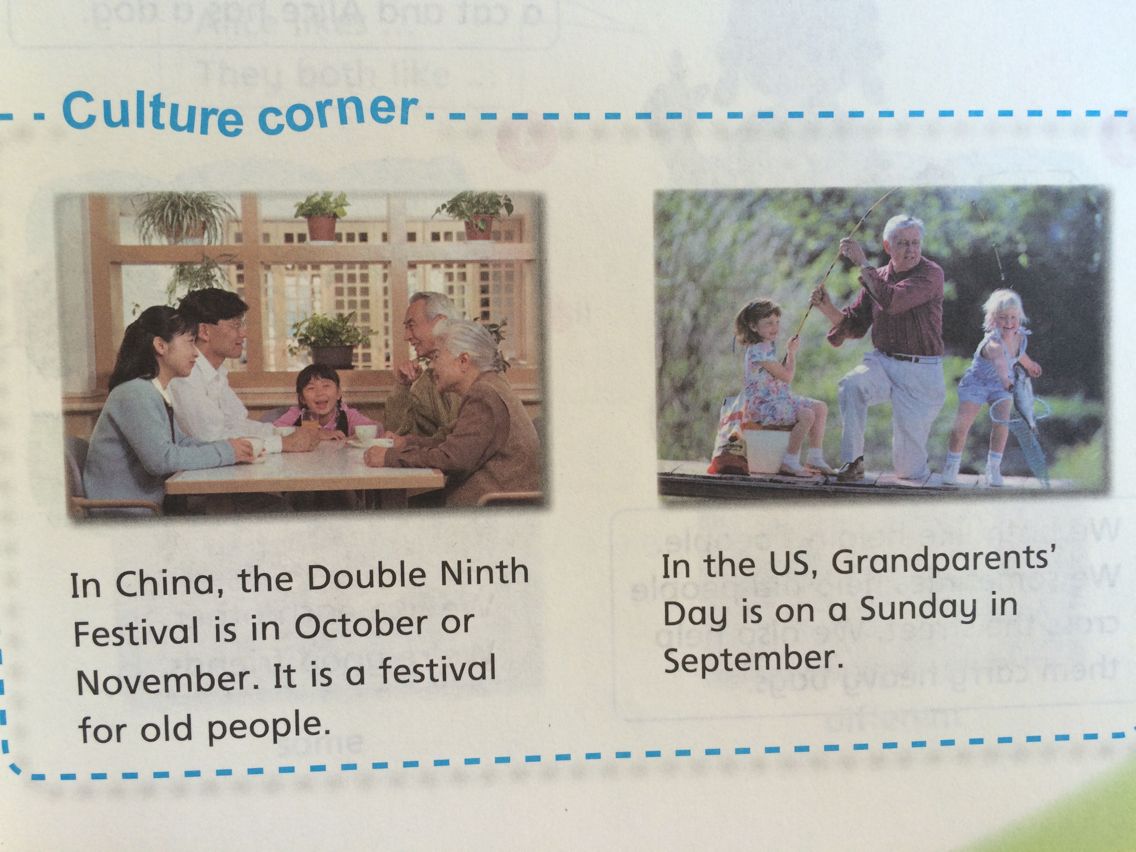 [dʌbəl] adj. 双的
[festɪv] adj. 节日的